Technology Comparison Update
Sven Vahsen (Hawaii)
12/1/2016
Sven Vahsen
1
Overview of Simulation Steps
Low pressure Gas TPCs
WIMP + neutrino recoil distributions
CosmologySimulation [or delta functions]
Simulation of nuclear recoils and resulting ionization
Readout plane simulation
Wires
Strips
Optical
Pixels
Mu-pic
Discovery variables
Discovery cost
Charge transport (drift, diffusion, reabsorption etc. )
Ionization clouds
Other detector technologies
Ciaran O’Hare
Cosmin Deaconu
Sven Vahsen
Sven Vahsen
Kentaro Miuchi
w/ help from technology experts
(Tom Thorpe will also get involved)
12/1/2016
Sven Vahsen
2
WIMP + neutrino recoil distributions
CosmologySimulation [or delta functions]
Simulation of nuclear recoils and resulting ionization
Readout plane simulation
Wires
Strips
Optical
Pixels
Mu-pic
Discovery variables
Discovery cost
Charge transport (drift, diffusion, reabsorption etc. )
Ionization clouds
Pixels
Mu-pic
Other detector technologies
Ciaran O’Hare
Cosmin Deaconu
Sven Vahsen
12/1/2016
Sven Vahsen
3
Cosmology Simulation
WIMP Input parameters: 
Target Nucleus
WIMP mass
WIMP halo model parameters
Interaction details (SD, SI, other)
Form factor / nuclear physics
Neutrino Input parameters: ?

Ciaran will provide recoil vectors in format px, py, pz, event time. We agreed to start with a WIMP recoil test event sample based on:
Flourine
M_WIMP = 1, 10, 100, 1000 GeV/c^2 
SHM with v_0 = 220 km/s and v_esc = 533 km/s and rho_0 = 0.3 GeV/cm^3. 
From Ciaran:
“For the form factor/nuclear physics. In the past we've usually adopted a simple Born form factor for F spin-dependent. It should be fine to use this for now, at the very least it will agree with previous work. In my last paper with Bradley Kavanagh we were a bit more rigorous and took some more up to date form factors and values for the spin contents so if we wanted something a bit more accurate (but a bit more involved) then I already have that in place.
For the recoil time what I usually do is just use a year's running time and then to get results for different exposures I just need to vary the detector mass factor. The events are a lot easier to handle like this, and it turns out it has the same effect as if you were changing the length of time by the same factor. Then I can just label the recoil time in days since Jan 1st (or whenever).
Event generation takes no time at all, I can generate as many events as you need really. I would imagine quite a lot of events (closer to a million) would be needed to smoothly represent the distribution though since it is quite spread out in the lab frame thanks to the rotation of the Earth. “

In addition to WIMP/neutrino recoils, will also use recoil distributions that are delta functions in theta, phi, E (in steps of E)
compare energy threshold for directionality of different technologies: how many recoils required to detect isotropy at five sigma?
Interesting in itself, and validates downstream simulation steps
12/1/2016
Sven Vahsen
4
Recoil Simulation
Input parameters
Gas composition
Gas pressure
 affect straggling, stopping power (recoil length)

Use SRIM. Many possible approaches, showing four. Top is most precise. Bottom is fastest.

Create large number of individual 3D recoils for each recoil energy bin in SRIM, draw recoils from appropriate sample.
Create large number of individual 1D recoils for each recoil energy bin in SRIM, draw recoils from appropriate sample.
Create 1D SRIM dE/dX p.d.f. for largest possible recoil energy. Use this single pdf to create recoils of all energies.
Create 1D SRIM dE/dX p.d.f. for largest possible recoil energy, numerically convolute it to obtain 3D p.d.f. for recoil charge distribution that includes detector simulation as well. Use this single pdf to create recoils of all energies.

Sven has implemented 3 and 4 for D3 (TPC w/ pixel readout) (they are largely equivalent)
Cosmin has implemented 1 for DMTPC (TPC w/ optical readout)
Plan
compare 1 with 3 to validate both and assess impact of straggling on our results. 
use 1 if fast enough. Otherwise 4.
12/1/2016
Sven Vahsen
5
TPC Charge Transport & Readout Plane Simulation
“Gas” Input parameters:
E –field strength
Drift length
Gas mixture
Gas pressure
Gas purity
affect drift velocity, diffusion (L/T), charge losses during drift

Readout plane input parameters
Gain, noise, x,y, segmentation, shaping time, digitization specs, etc (list depends on technology) 

For electron drift gases, Magboltz can accurately calculate drift velocity, diffusion

Not fully sure what to do for NID gases
Can probably get most quantities from measurements by Dinesh
velocity, diffusion (reattachment effect included?), max gain, gain resolution
Not sure if we can reliably extrapolate to lower pressures.
12/1/2016
Sven Vahsen
6
D3 Toy Monte Carlo (“method 3”)
Simulates every single electron in python (precise but slow)
Features with “Y” will be included
Features in green have been implemented
Bragg peak
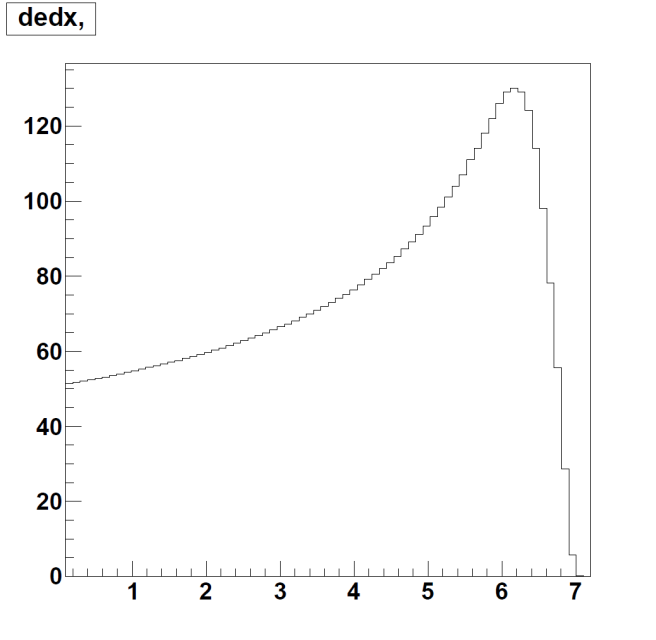 dE/dX
Po-210 α-particle
in He:C02 (70:30)
head
tail
Sven Vahsen
7
X (mm)
12/1/2016
Example of TPC simulation: one event
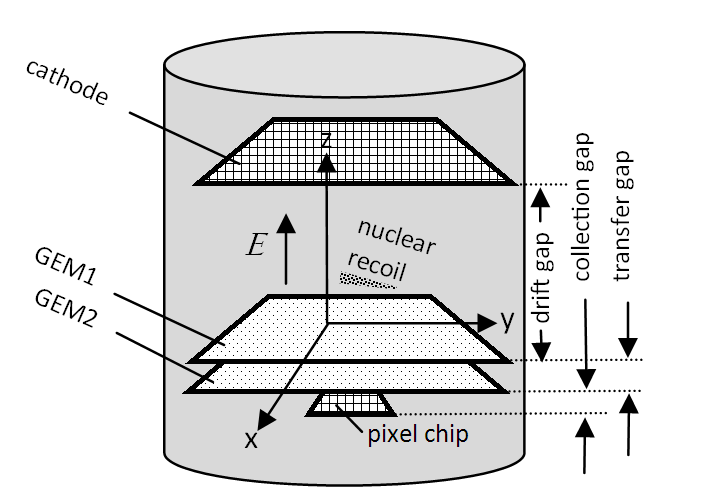 Double GEM pixel TPC
750 keV He-recoil in HeC02
Drift: 5 cm
gain = 900 per GEM
12/1/2016
Sven Vahsen
8
generated
Simulating individual electrons, but quantizing when visualizing
Quantization: (500μm)3
12/1/2016
Sven Vahsen
9
post drift
12/1/2016
Sven Vahsen
10
post GEM1
12/1/2016
Sven Vahsen
11
post transfer gap
12/1/2016
Sven Vahsen
12
post GEM2
12/1/2016
Sven Vahsen
13
post collection gap
12/1/2016
Sven Vahsen
14
above threshold
now with finer quantization - equal to that of pixel chip
npoints = 17443
12/1/2016
Sven Vahsen
15
above threshold
rendering of box edges turned on
12/1/2016
Sven Vahsen
16
fully digitized
npoints= 1211
12/1/2016
Sven Vahsen
17
fully digitized (non transparent)
12/1/2016
Sven Vahsen
18
2nd Simulation approach
Recoil p.d.f. that incorporates detector effects (from charge transport and readout plane)
12/1/2016
Sven Vahsen
19
Charge Cloud PDF – before detection
dE/DX distribution from SRIM – quantized
Each point charge then numerically convoluted with a Gaussian to account for charge diffusion during drift  & detector resolution
12/1/2016
Sven Vahsen
20
Charge Cloud PDF – after detection
12/1/2016
Sven Vahsen
21
Summary
Technology comparison involves integration of multiple simulation codes
Simulation of Cosmology, Nuclear Recoils, Charge propagation, TPC+Mu-Pic readouts exists 
Next steps, roughly:
Complete exercise all the way to end (cost / discovery) w/ pixel TPC
delta function recoil distribution for debugging
SF4 at 34 torr (same density at SF6 @ 20 torr + we have exp. data for validation)
Add Mu-pic w/ Kentaro, then other readout plane technologies
Simulate SF6  at ~ 20 torr
Switch to WIMP / neutrino cosmology as input
Tidy up code and put in Git
Still pondering:
Best discovery variables for TPC that don’t fit tracks
How to deal with non-TPC technologies
12/1/2016
Sven Vahsen
22
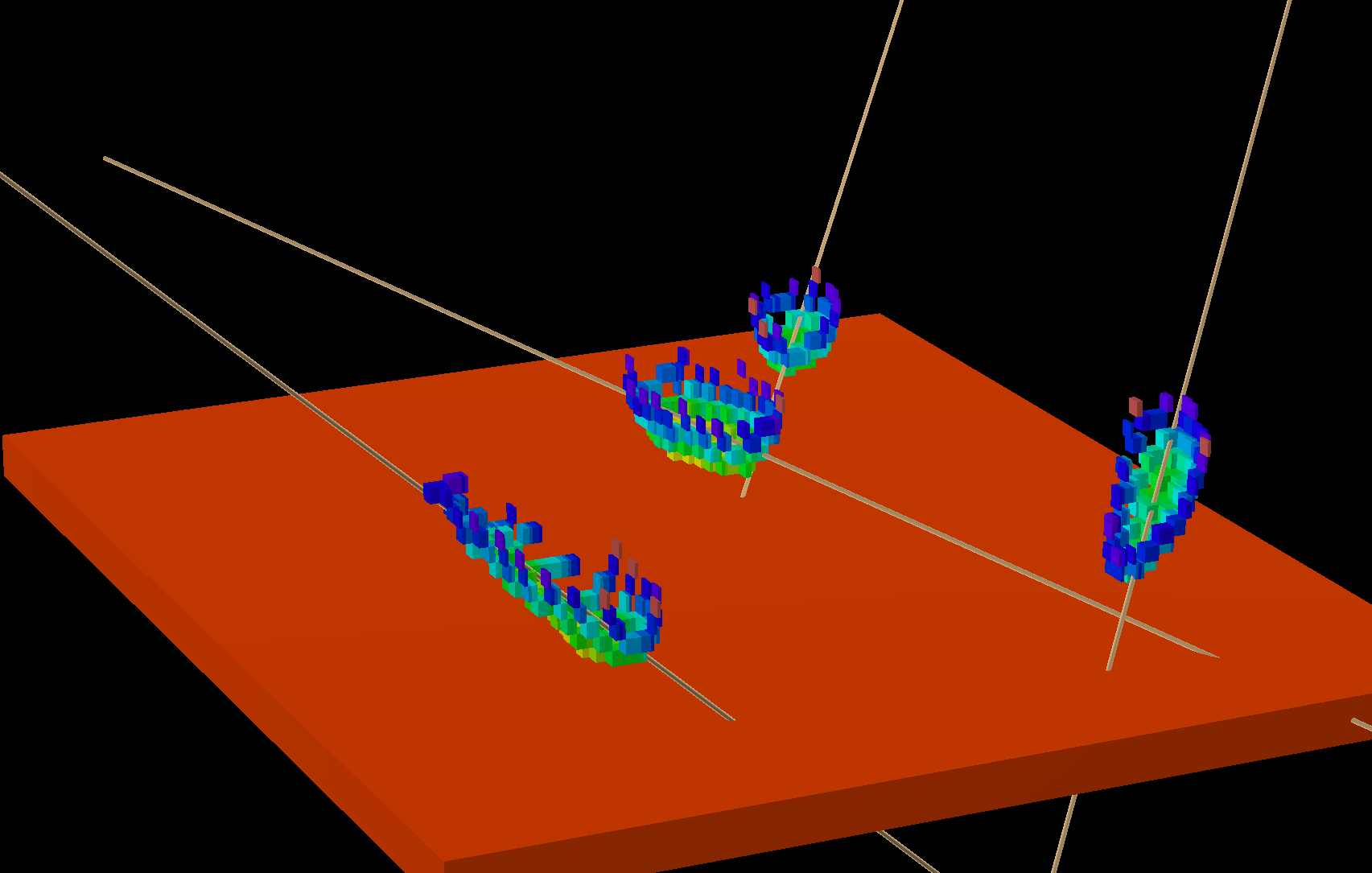 Exerimental data
12/1/2016
Sven Vahsen
23
Simulation Approach
Simulating every single electron at all stages of detector
millions per track. Slow, but doable. 
Visualizing + storing only quantized charge distribution 
same format as final data
at different stages of simulation
same binning as pixel chip or different
crucial for visualizing and fitting before digitization
12/1/2016
Sven Vahsen
24
60 keV: can you see the head/tail ?
(same event, after 2k electron pixel threshold)
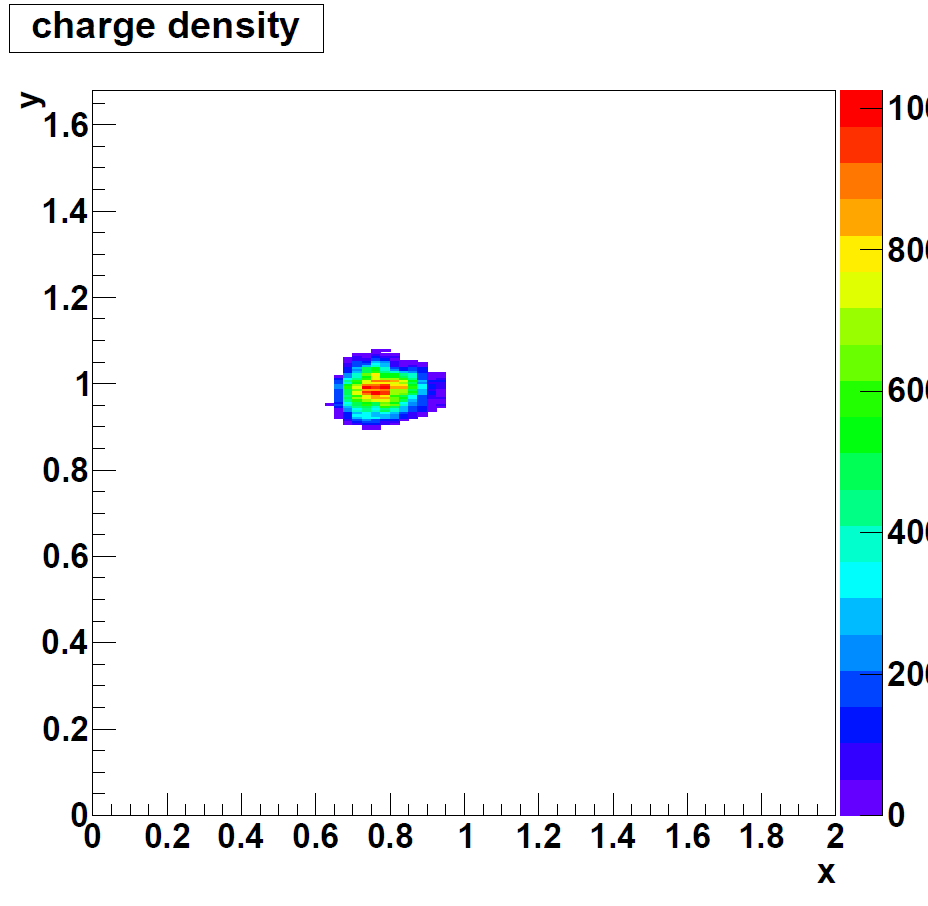 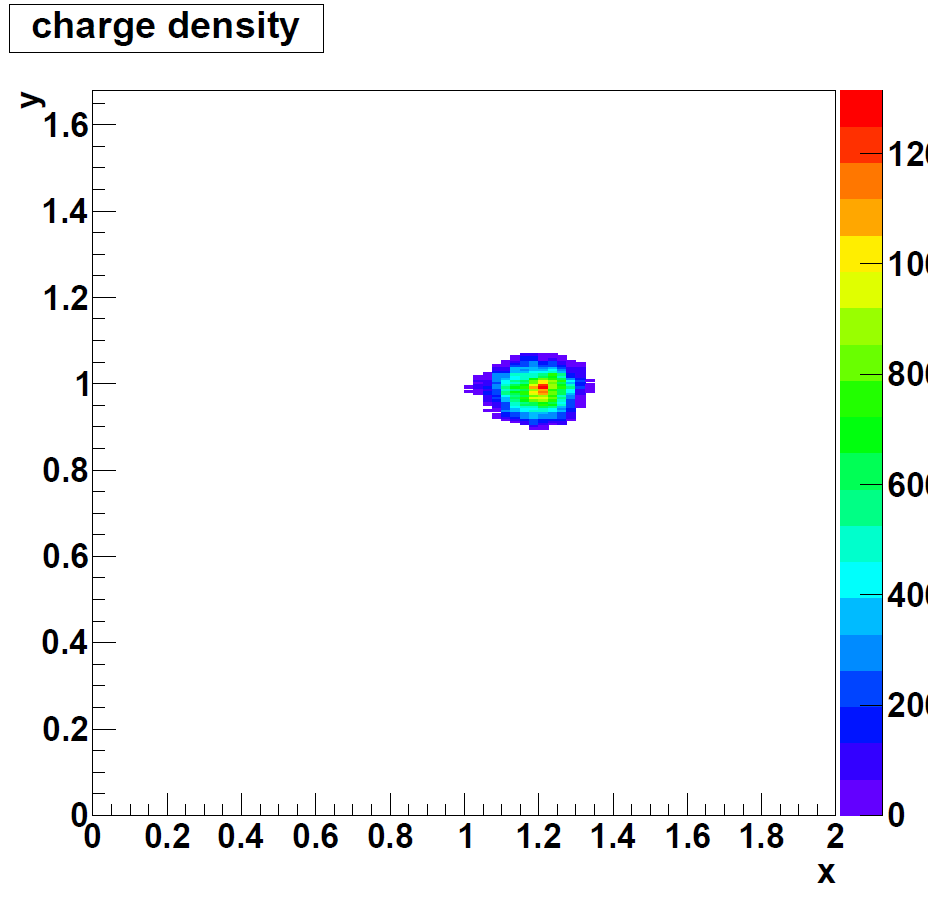 12/1/2016
Sven Vahsen
25
60 keV: can you see the head/tail ?
(same event, after 2k electron pixel threshold)
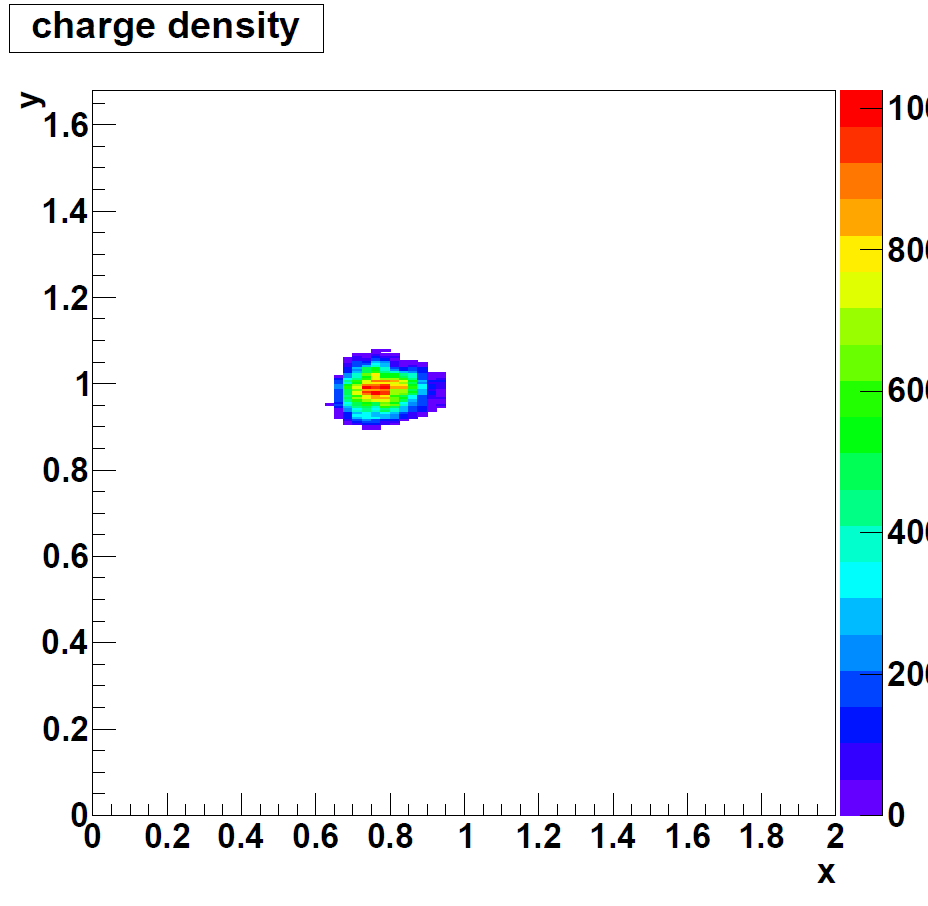 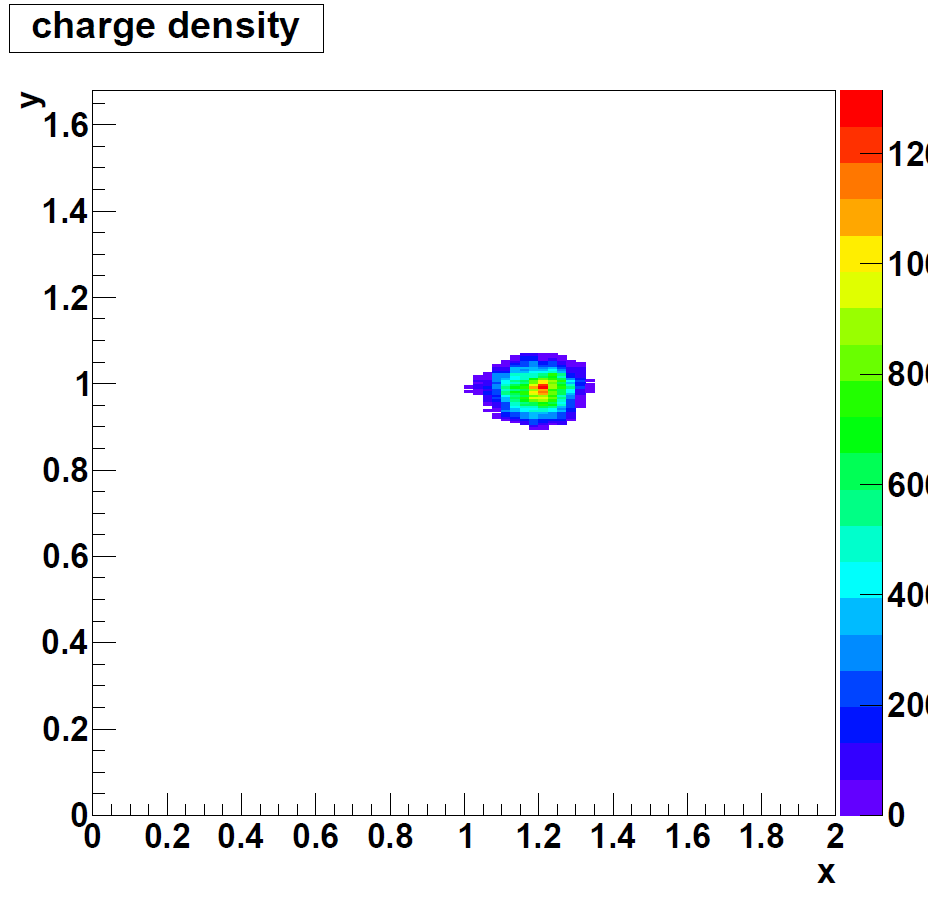 12/1/2016
Sven Vahsen
26